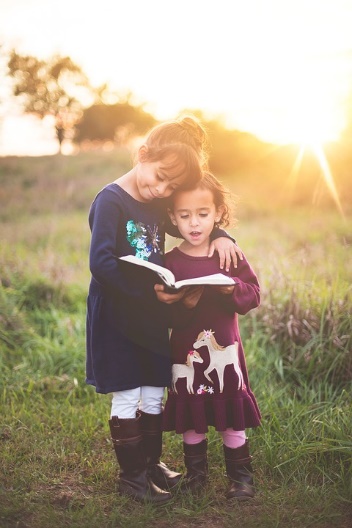 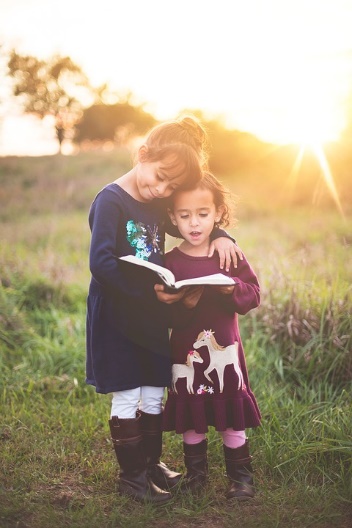 人教版小学数学六年级上册
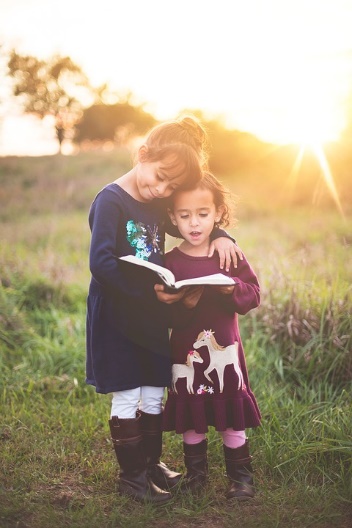 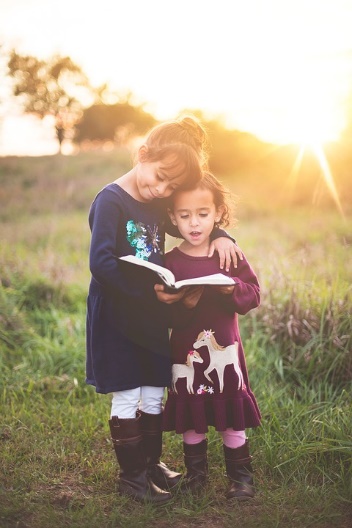 6.1百分数的意义和读写
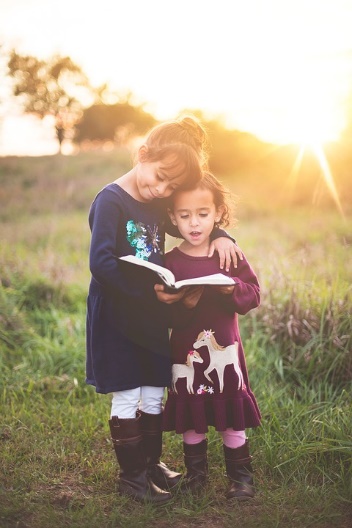 MENTAL HEALTH COUNSELING PPT
第六单元   百分数
讲解人：xippt  时间：2020.6.1
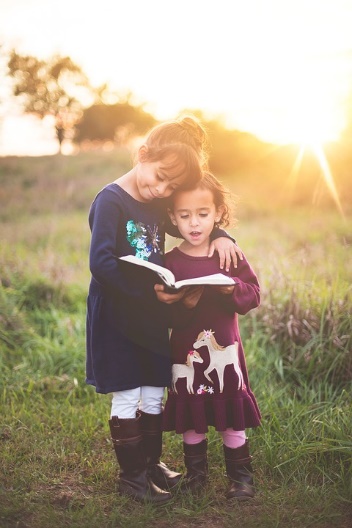 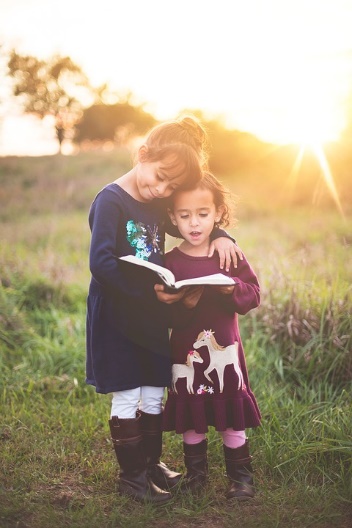 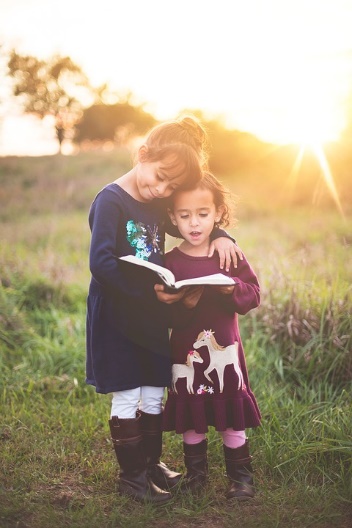 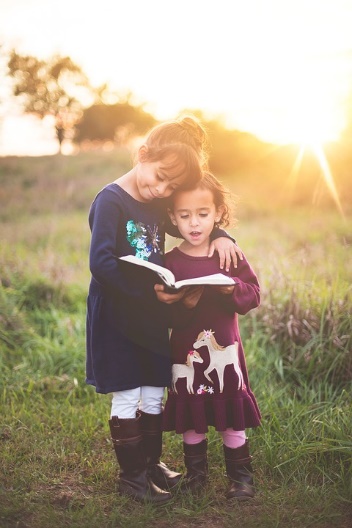 一、联系实际，引入新课
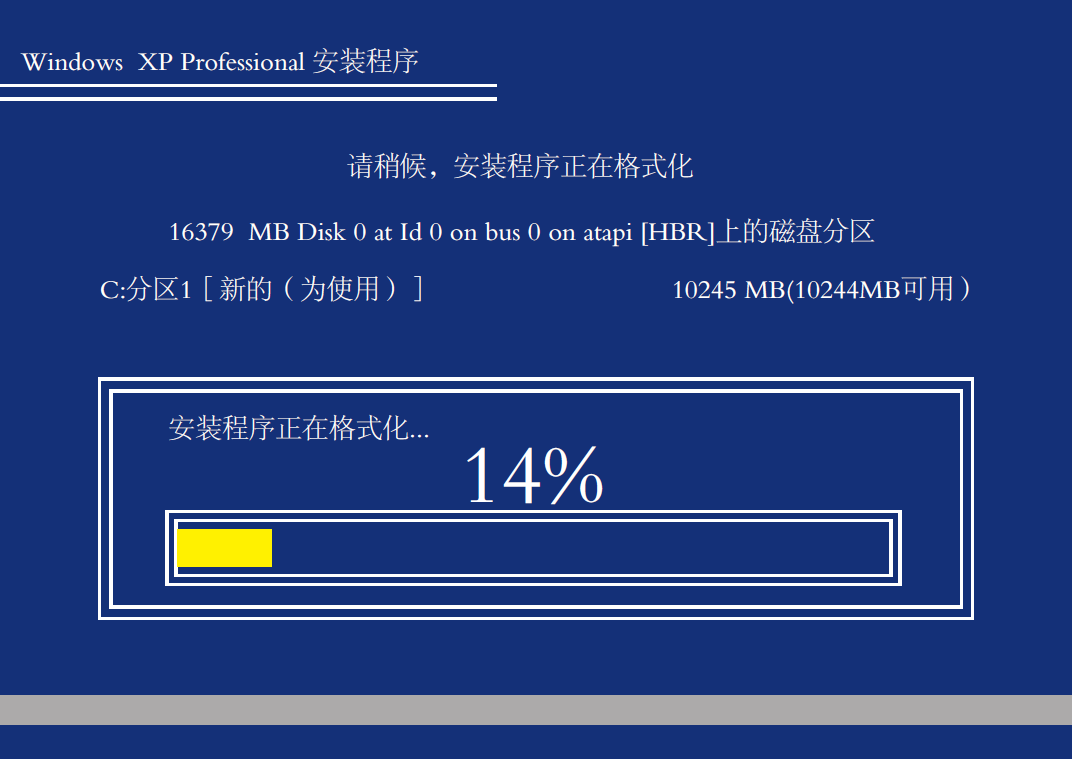 一、联系实际，引入新课
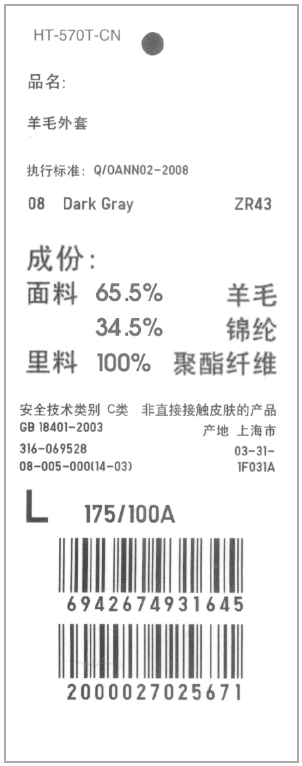 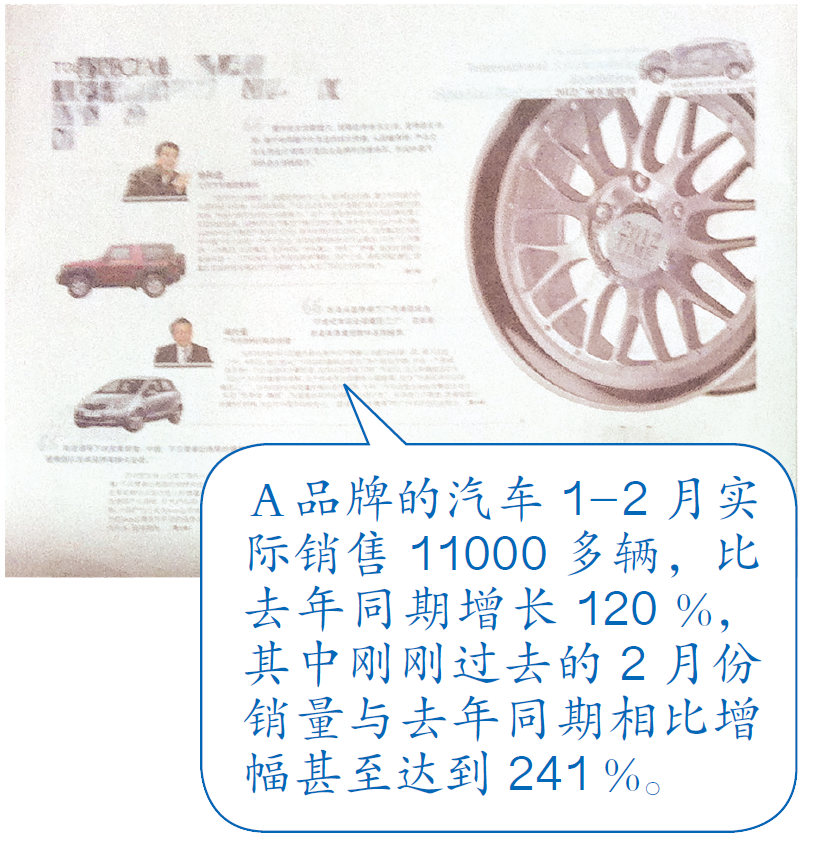 你还在什么地方见过上面这样的数？
一、联系实际，引入新课
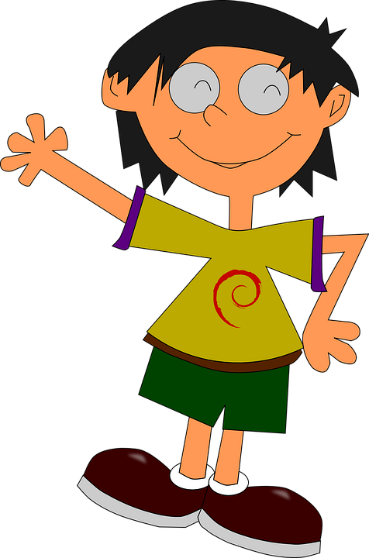 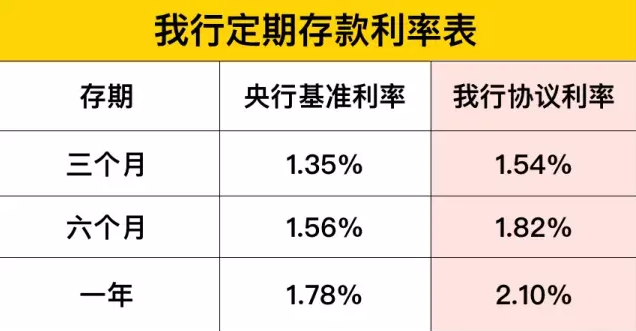 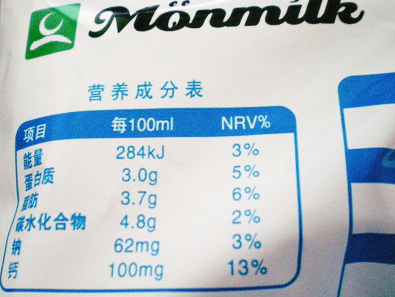 二、联系实际，探究新知
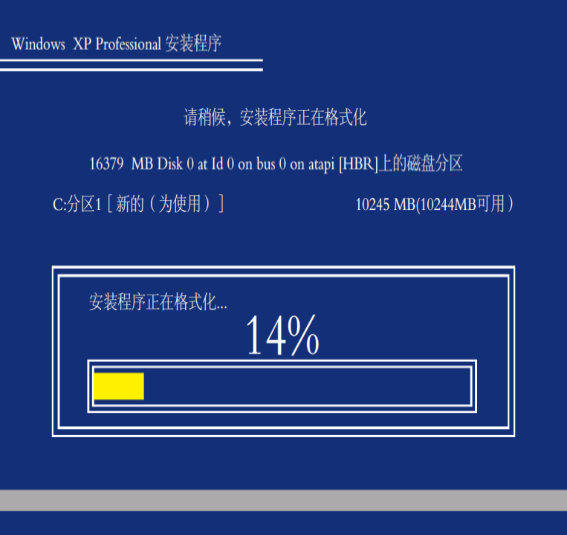 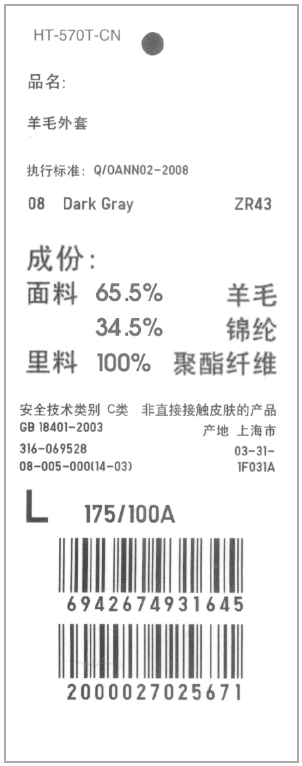 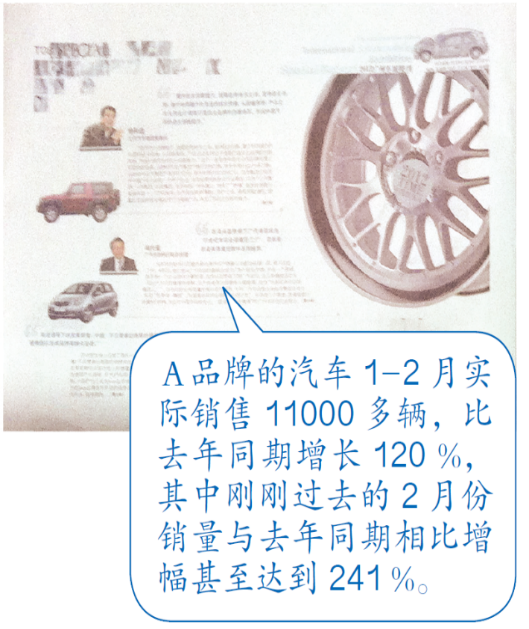 像上面这样的数，如14%、65.5%、120%…叫做百分数。
百分数也叫做百分率或百分比。
二、联系实际，探究新知
百分数通常不写成分数形式，而在原来的分子后面加上百分号“%”来表示，读作“百分之……”
百分之十四
14%
读作
百分之六十五点五
65.5%
读作
百分之一百二十
120%
读作
二、联系实际，探究新知
既可以表示一个具体的数、
又可以表示两个数之间的
倍数关系。
表示两个数之间的倍数关系。
所以百分数的后面不能写单位名称。
二、联系实际，探究新知
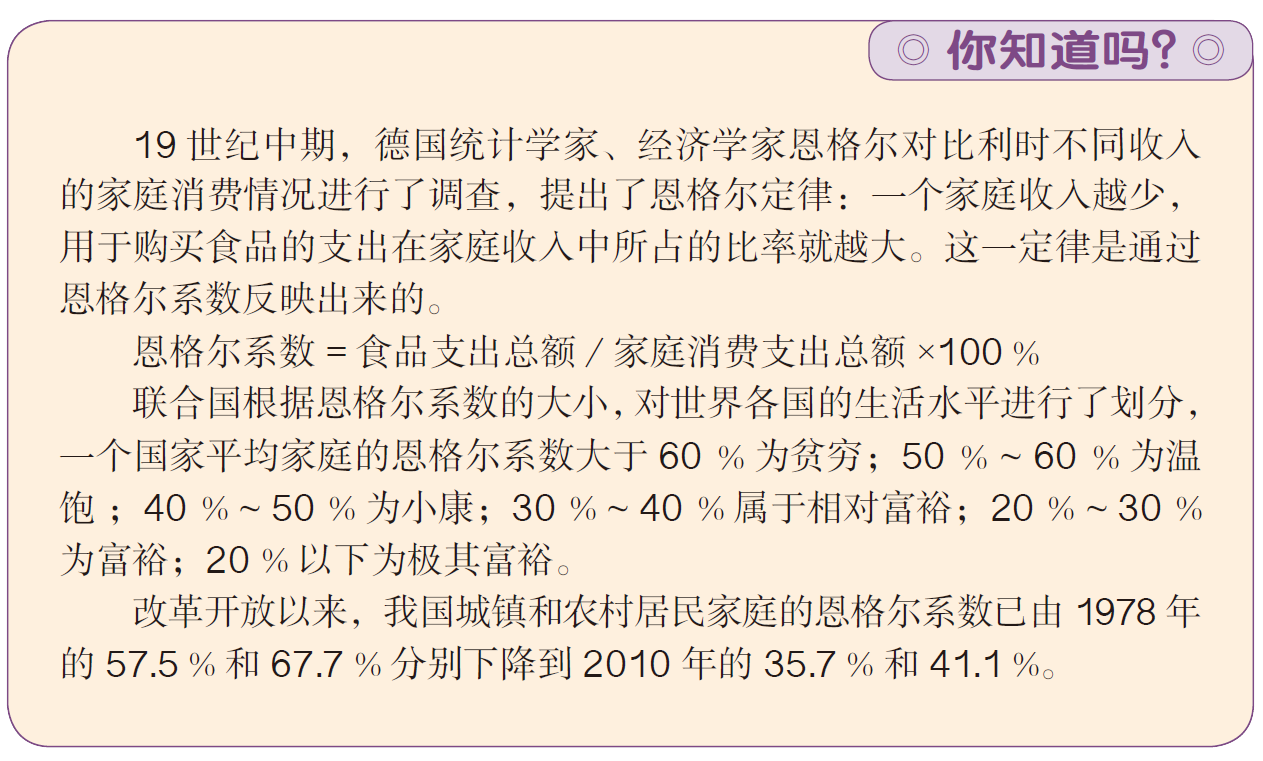 三、巩固提高
1、写出下面的百分数
百分之一
百分之二十八
百分之零点五
28%
0.5%
1%
三、巩固提高
2、读一读下面的百分数
百分之十七
17%
0.6%
百分之零点六
45%
百分之四十五
百分之七点五
7.5%
99%
33.3%
百分之九十九
百分之三十三点三
121.7%
100%
百分之一百
百分之一百二十一点七
百分之三百
百分之一百四十
300%
140%
三、巩固提高
3、说说下面各百分数表示的意义。
（1）一次视力检查中，六（1）班有25%的学生近视。“25%”表（                 ）
          是全班人数的25%。

（2）红星小学有40%的学生参加舞蹈队， “40%”表示（                                 ）是（                ）的40%。
近视人数
参加舞蹈队的人数
全校人数
三、巩固提高
4、猜百分数。
百发百中（         ）  十拿九稳（         ）

百里挑一（       ）      半壁江山（         ）

一分为二（       ）
100%
90%
50%
1%
50%
版权声明
感谢您下载xippt平台上提供的PPT作品，为了您和xippt以及原创作者的利益，请勿复制、传播、销售，否则将承担法律责任！xippt将对作品进行维权，按照传播下载次数进行十倍的索取赔偿！
  1. 在xippt出售的PPT模板是免版税类(RF:
Royalty-Free)正版受《中国人民共和国著作法》和《世界版权公约》的保护，作品的所有权、版权和著作权归xippt所有,您下载的是PPT模板素材的使用权。
  2. 不得将xippt的PPT模板、PPT素材，本身用于再出售,或者出租、出借、转让、分销、发布或者作为礼物供他人使用，不得转授权、出卖、转让本协议或者本协议中的权利。
四、课堂小结
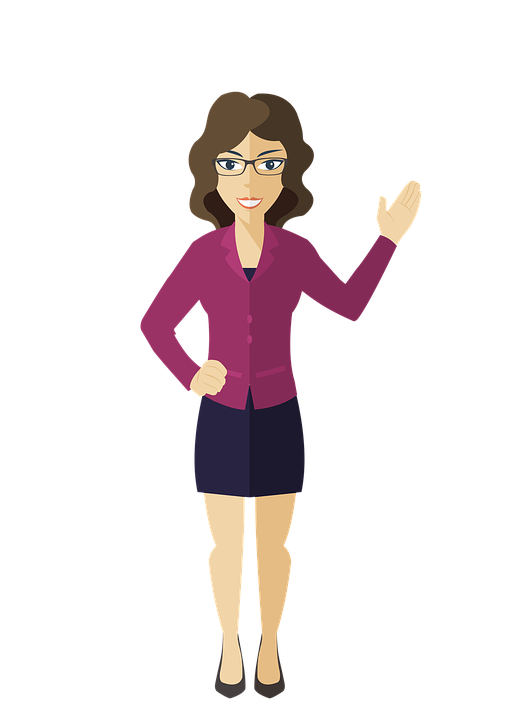 通过今天这节课的学习，你有什么收获？
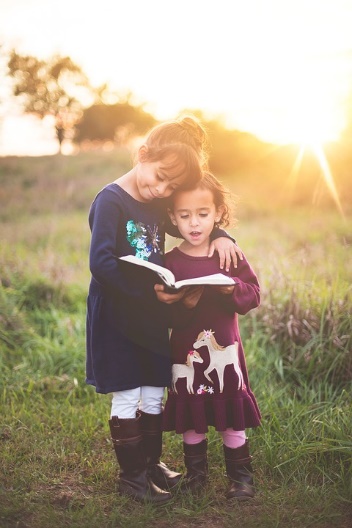 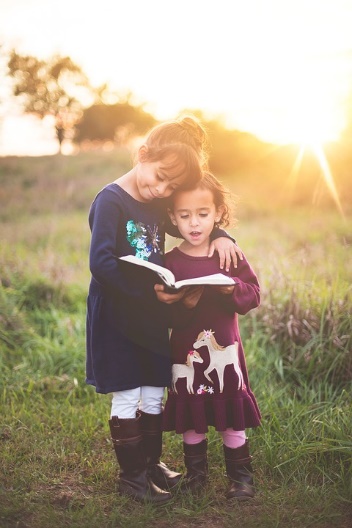 人教版小学数学六年级上册
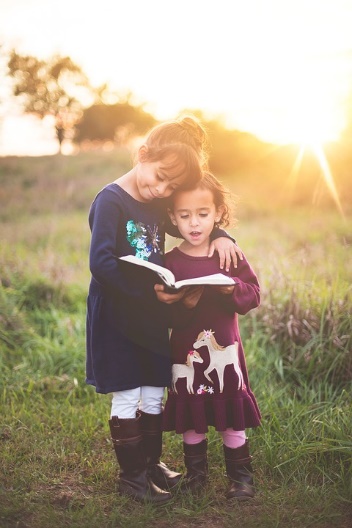 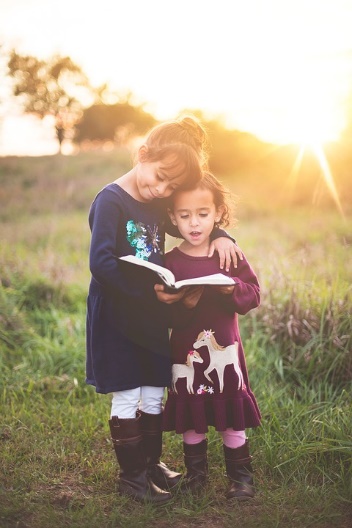 感谢你的聆听
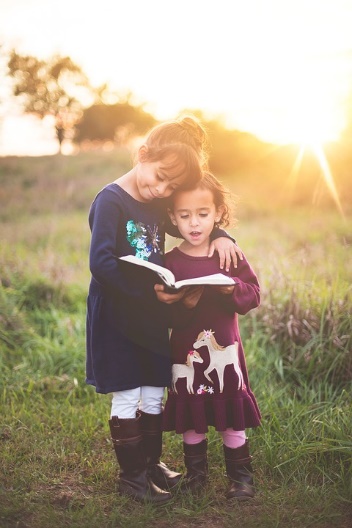 MENTAL HEALTH COUNSELING PPT
第六单元   百分数
讲解人：xippt  时间：2020.6.1
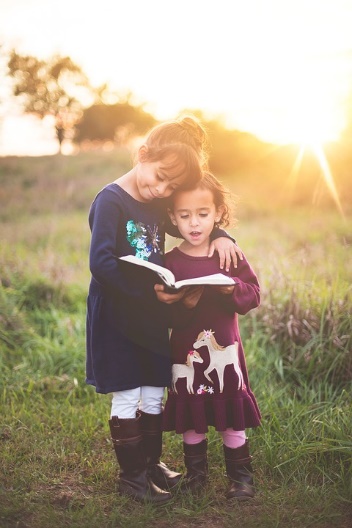 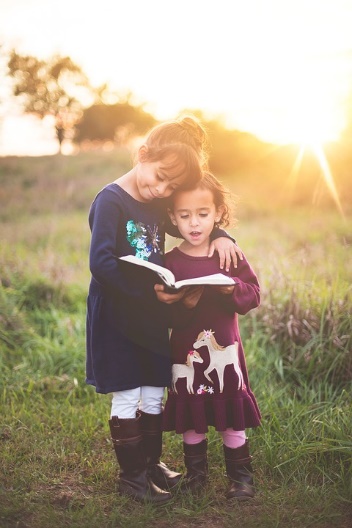 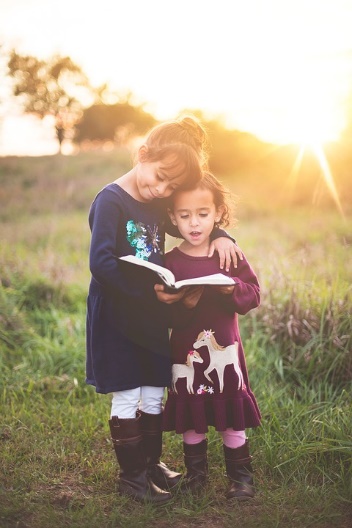 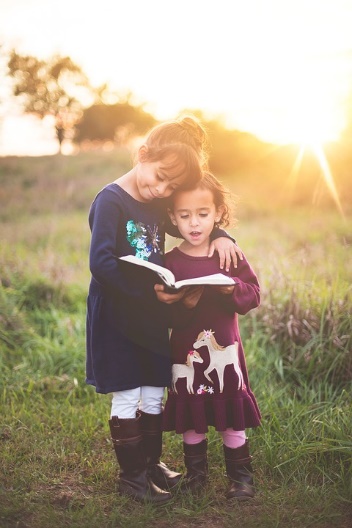